O novo Fundeb como mecanismo de financiamento para a garantia da qualidade da educação
Luiz Miguel Martins Garcia  
Dirigente Municipal de Educação de Sud Mennucci/ SP Presidente da Undime
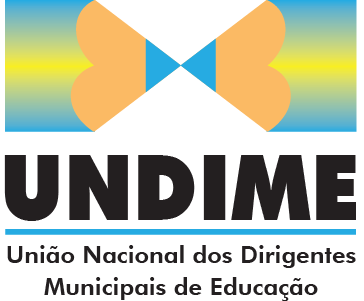 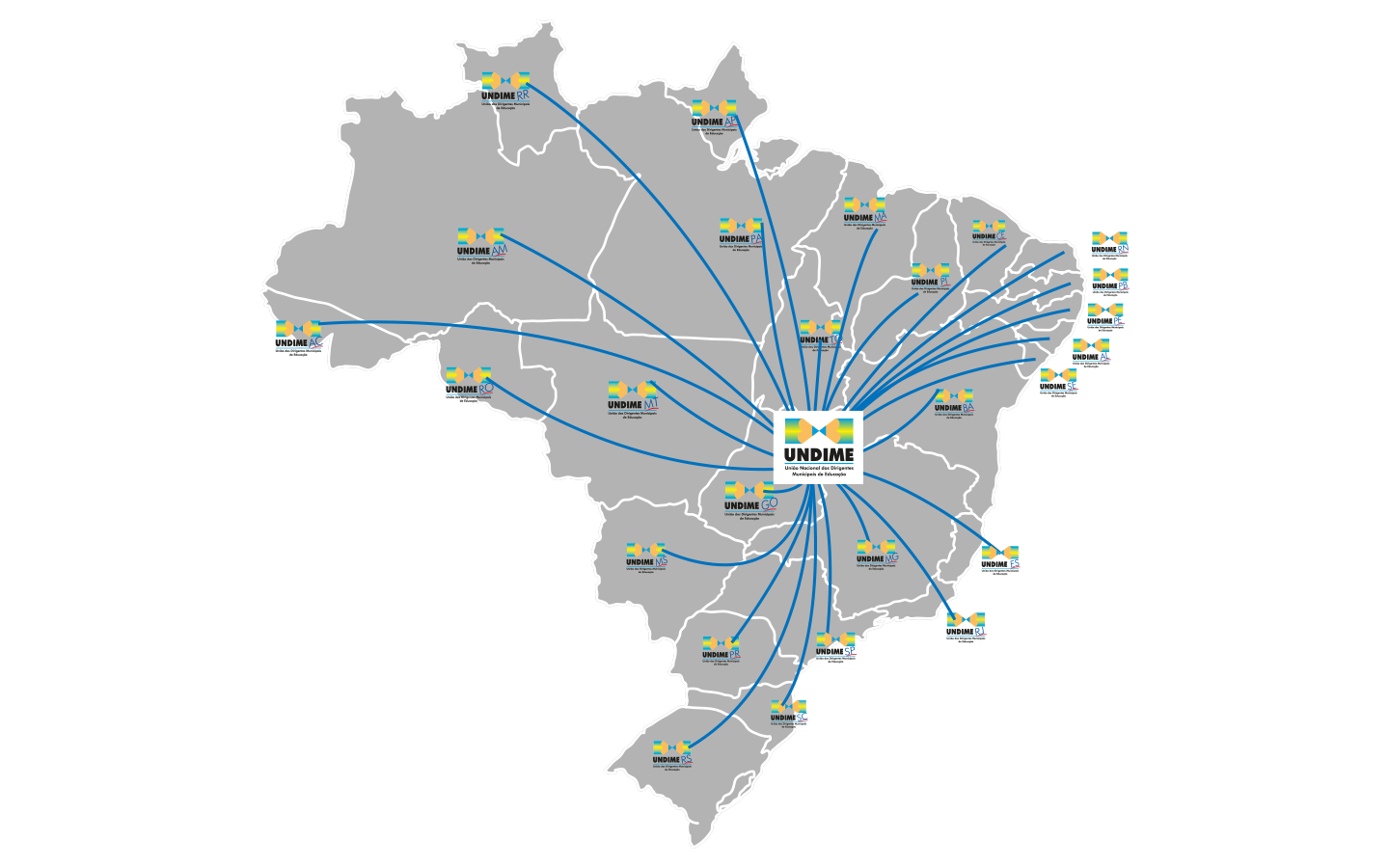 Associação civil, sem fins lucrativos, fundada em 10 de outubro de 1986. 

 Sede: Brasília/ DF
 26 Seccionais
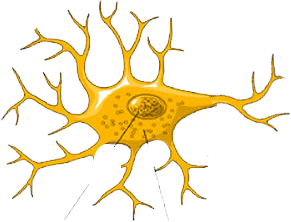 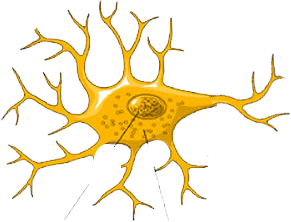 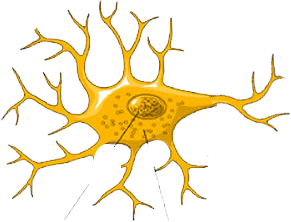 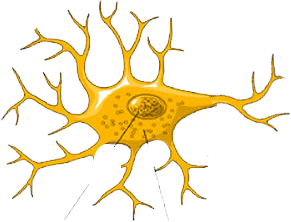 Seccional da Undime
Seccional da Undime
Seccional da Undime
Seccional da Undime
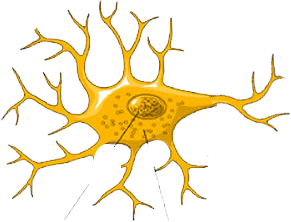 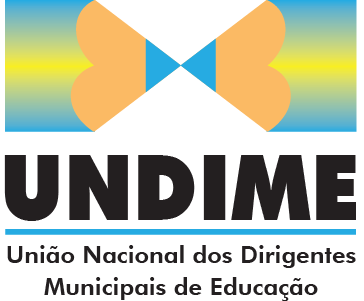 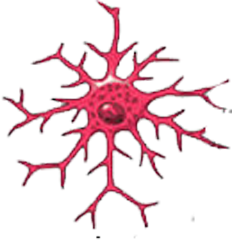 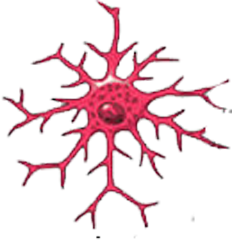 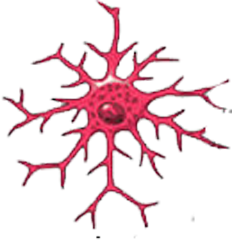 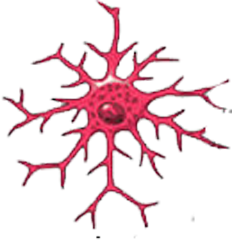 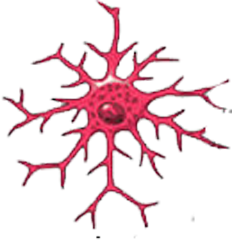 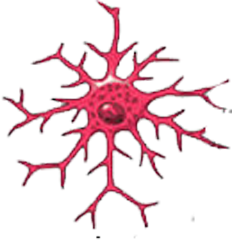 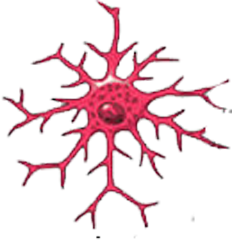 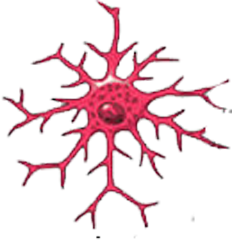 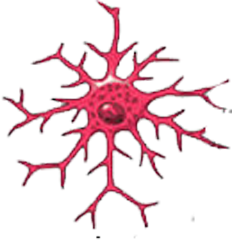 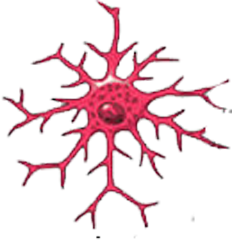 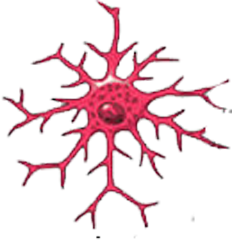 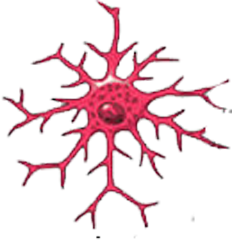 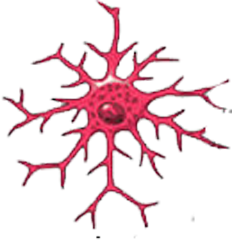 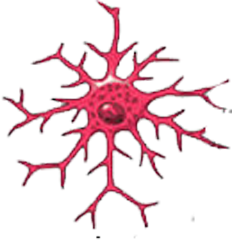 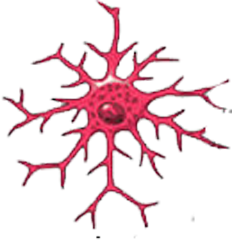 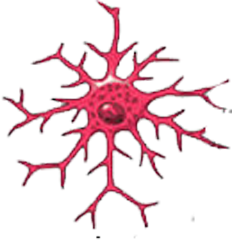 Município
Município
Município
Município
Município
Município
Município
Município
Município
Município
Município
Município
Município
Município
Município
Município
Missão
Articular, mobilizar e integrar os dirigentes municipais de educação 
para construir e defender a educação pública com qualidade social. 
 
Princípios
Democracia capaz de garantir a unidade de ação institucional.
Afirmação da diversidade e do pluralismo.
Gestão democrática baseada, prioritariamente, na construção de consensos.
Ações pautadas pela ética, transparência, legalidade e impessoalidade.
Autonomia perante aos governos, partidos políticos, credos e a outras instituições.
Visão sistêmica na instituição da educação fortalecendo o regime de colaboração entre as Unidades da Federação.
Direito à Educação na Constituição na Federal:
Quais são os desafios da educação em âmbito nacional atualmente?
Cumprimento das metas e estratégias do PNE.
Construção e criação do Sistema Nacional de Educação.
Revisão do Pacto Federativo, regulamentação e efetivação do regime de colaboração.
Implementação do Custo Aluno Qualidade Inicial (CAQi) e do Custo Aluno Qualidade (CAQ).
Instituição do Fundeb como instrumento permanente de financiamento da educação básica pública.
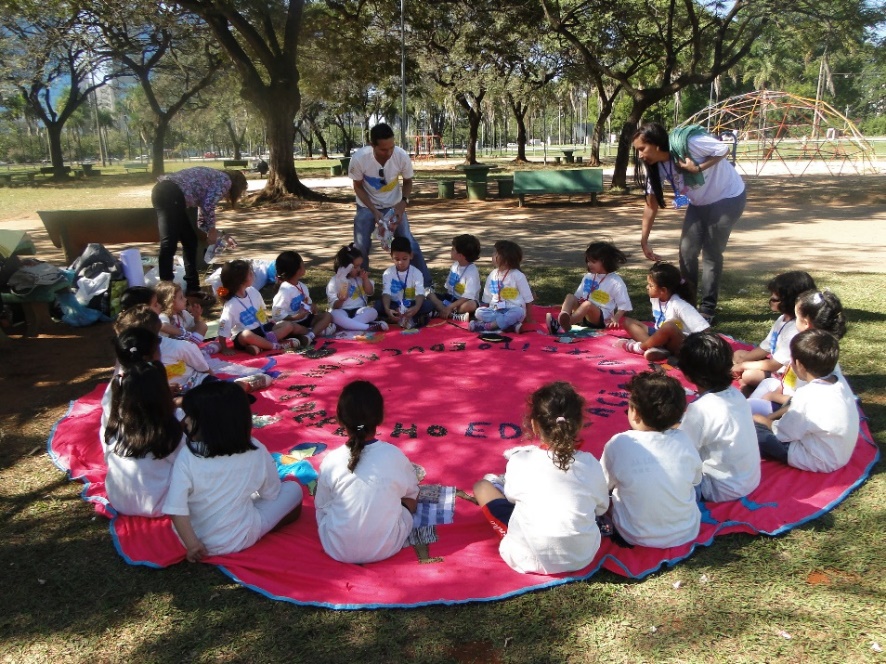 Direito à Educação
Financiamento da educação pública
A dimensão do $FINANCIAMENTO$ é determinante para o planejamento, a organização e a implementação das políticas públicas.
Matrículas da Educação Básica – 2018
União aplica 18% e é responsável apenas pela rede pública federal (com 1% das matrículas de educação básica).

Municípios e estados aplicam 25% e são responsáveis pelo universo de matrículas da educação básica (81%).
Ampliar o investimento público em educação pública  Meta 20 do PNE
Atingir, no mínimo, de 7% do PIB no 5º ano do PNE e, no mínimo, o equivalente a 10% do PIB ao final do decênio - Meta 20 do PNE.

Regulamentar a distribuição dos recursos advindos da Lei dos Royalties e Fundo Social do Pré-Sal – estratégia 20.3 do PNE.

Implementar o Custo Aluno-Qualidade Inicial (CAQi) e o CAQ - estratégia 20.10 do PNE.

Abandonar a lógica dos recursos financeiros “disponíveis” e efetivar a lógica dos recursos financeiros “necessários” para uma educação pública de qualidade (Fundeb permanente)  - estratégia 20.1 do PNE.
Ampliar o investimento público em educação pública  Meta 20 do PNE
Assistência supletiva da União é insuficiente e nem sempre ocorre conforme a previsão:
Fundeb – participação tímida (limitada a um mínimo de 10%)
Transferências Automáticas – valores pequenos diante da realidade (PNAE, PNATE, PDDE)
Transferências Voluntárias – redução em tempos de crise e atraso nos pagamentos (obras, Novo Mais Educação, Mais Alfabetização, Educação Conectada, Brasil Carinhoso, etc)
Estrutura atual do Fundeb:
Cesta de impostos
Estimativas de 2019
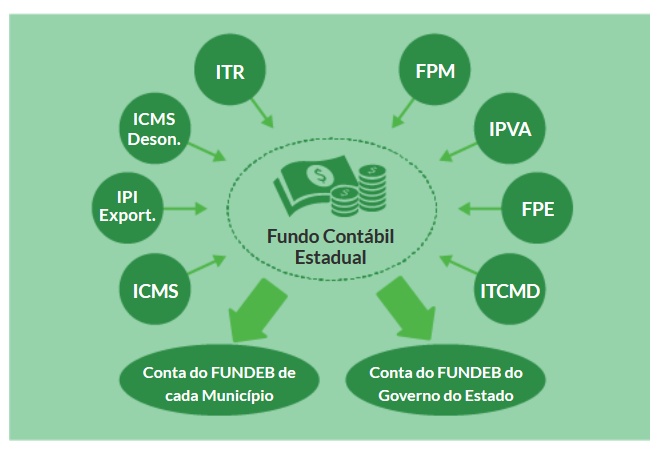 Valor total do Fundeb:
R$ 156,3 bilhões (2,3% do PIB)
90% de estados e municípios

Complementação da União:
R$ 14,3 bilhões (0,2% do PIB)
10% da União

Transferência dos estados:
R$ 22 bilhões
Posicionamento da Undime ao novo Fundeb:
apoio à última proposta de Substitutivo apresentada pela Deputada professora Dorinha; 
criação de um “Fundeb permanente” - sem prazo de vigência, cujo texto passe a constar na Constituição Federal, por meio de Emenda Constitucional; 
complementação da União ao novo Fundo na ordem de 40%, do total de seus recursos; 
composição financeira que respeite as premissas estabelecidas pelo Custo Aluno-Qualidade (CAQ) e Custo Aluno-Qualidade Inicial (CAQi) – Campanha Nacional pelo Direito à Educação - de maneira a considerar os custos-alunos investidos pelos municípios na oferta das etapas e modalidades que lhes são de responsabilidade constitucional;
sistema híbrido: VAA (10%); VAAT (30%)
Posicionamento da Undime ao novo Fundeb:
Propostas de alteração apresentadas à Comissão Especial:

manutenção do percentual mínimo de 60% para remuneração dos profissionais do magistério, por tratar-se de uma categoria exclusiva da educação e com piso salarial nacional definido em Lei;
estabelecimento de um percentual mínimo de 15% a ser investido em Manutenção e Desenvolvimento do Ensino (MDE), subtraindo do cálculo os gastos com o pessoal da educação e investimentos. Os parâmetros para estes cálculos foram extraídos do SimCAQ, conforme planilha anexa.
Preocupações dos DME
Queda de receitas na educação municipal motivada pela crise econômica e pela diminuição da ação suplementar do Ministério da Educação.
Limitação para cumprir piso do magistério e carreira frente às previsões legais (art. 169 da CF e 15 a 23 da LRF).
Cobrança dos órgãos de controle (TCE e MP) para cumprimento dos PME.
Cortes orçamentários causados pela EC 95/ 17 (Teto dos Gastos).
Indefinição sobre a continuidade de políticas e programas governamentais.
Possível Proposta de Emenda à Constituição de desvinculação dos percentuais mínimos do orçamento da União, que passará a valer automaticamente a estados e municípios.
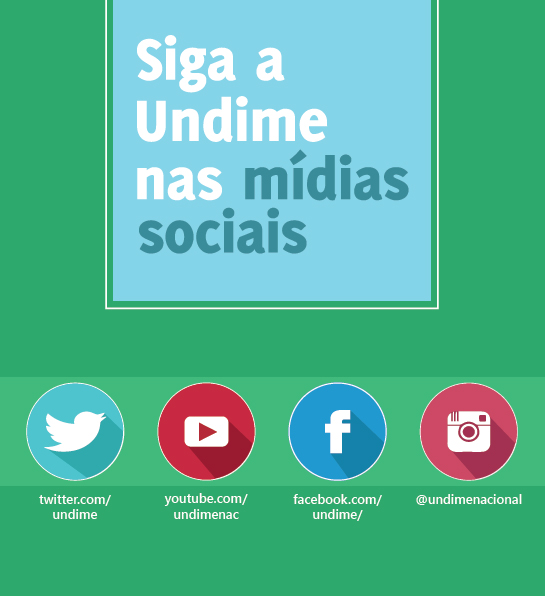